編輯圖表
點選「自訂」
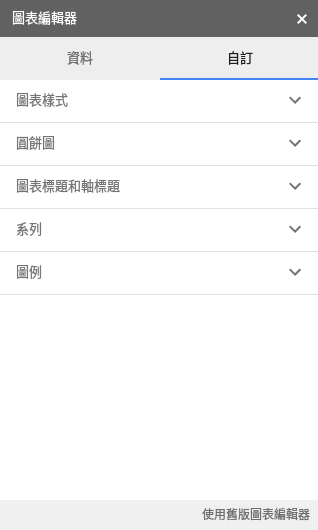 2
編輯圖表標題
3
點選「圖表標題與軸標題」
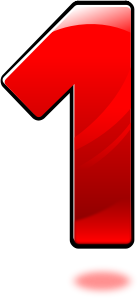 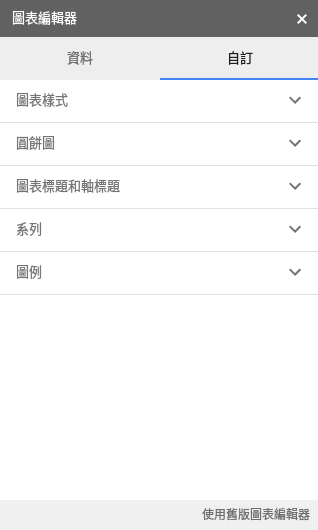 4
修改標題文字
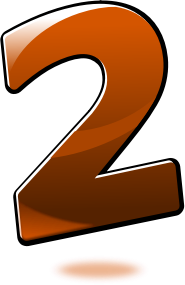 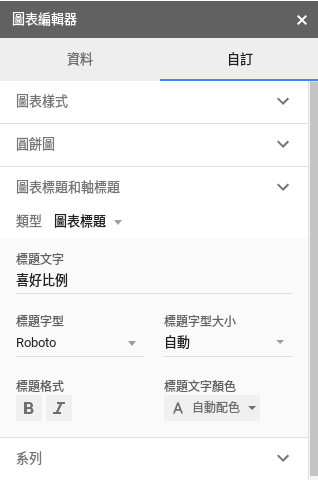 5
修改標題文字
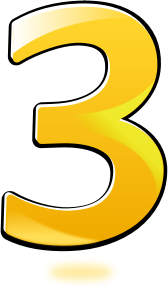 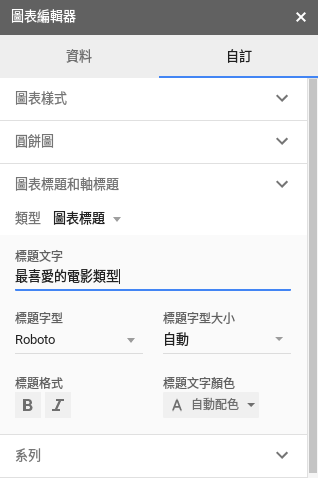 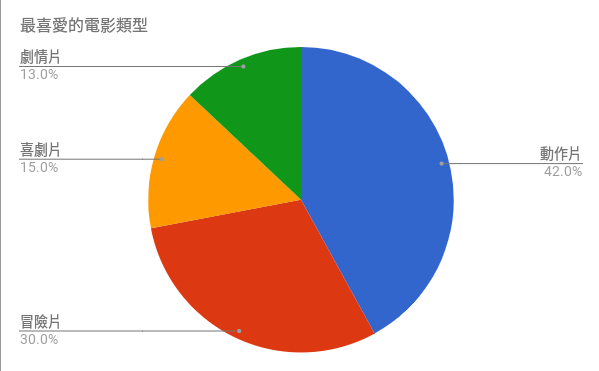 6
修改圖例位置
7
點選「圖例」
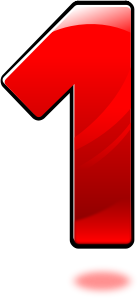 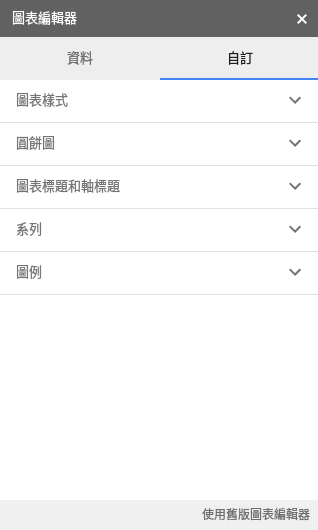 8
點選位置
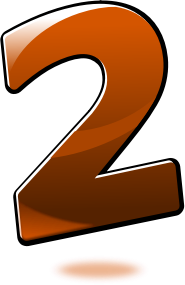 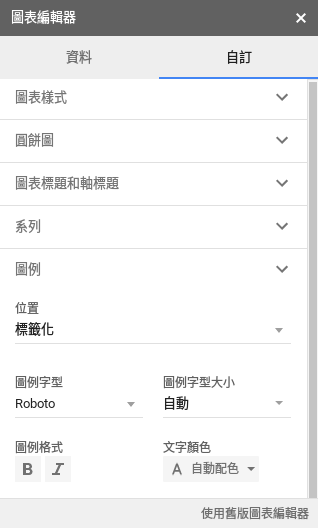 9
點選「下方」
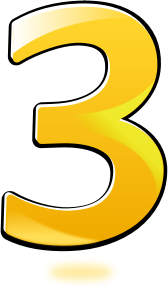 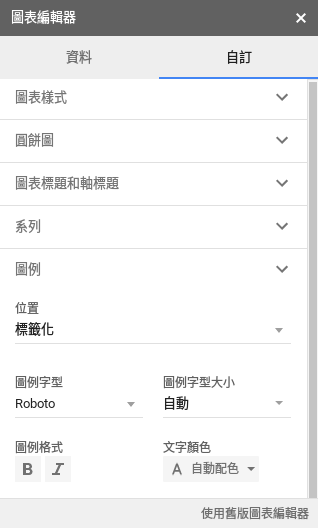 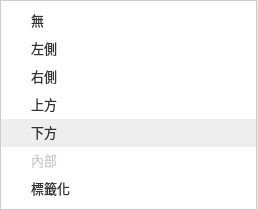 10
圖例位置改變
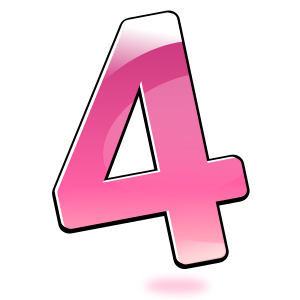 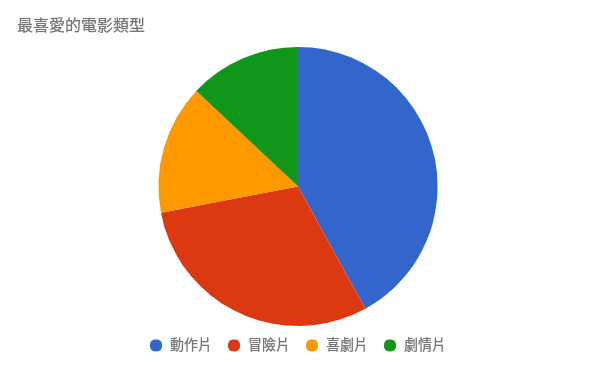 11
修改系列顏色
12
點選「系列」
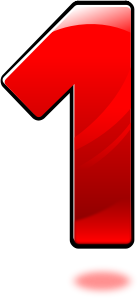 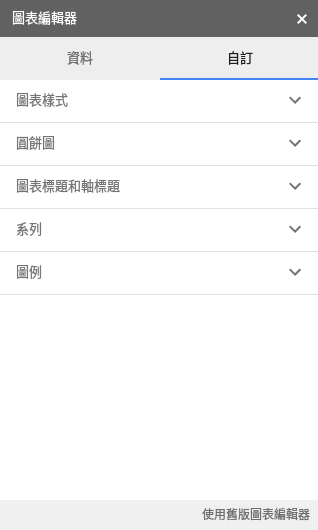 13
點選「套用到：」，選擇「喜劇片」
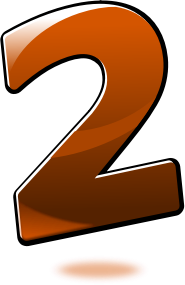 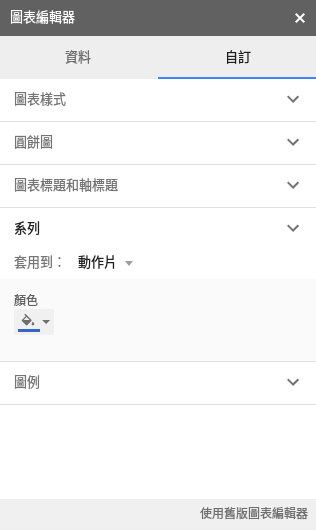 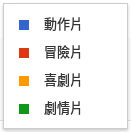 14
點選「顏色」，選擇適合的顏色
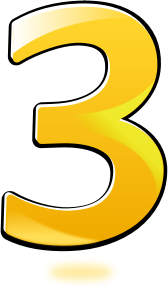 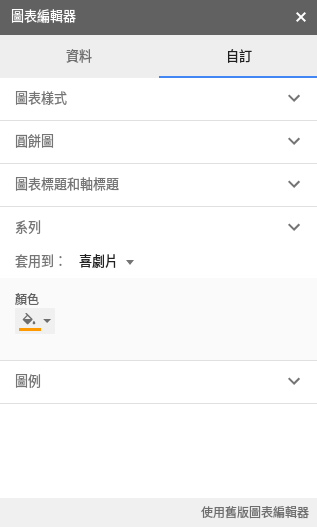 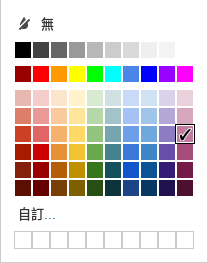 15
顏色改變
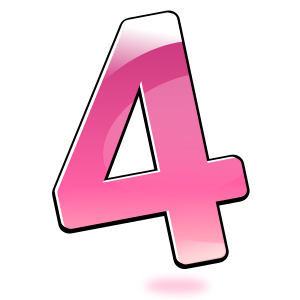 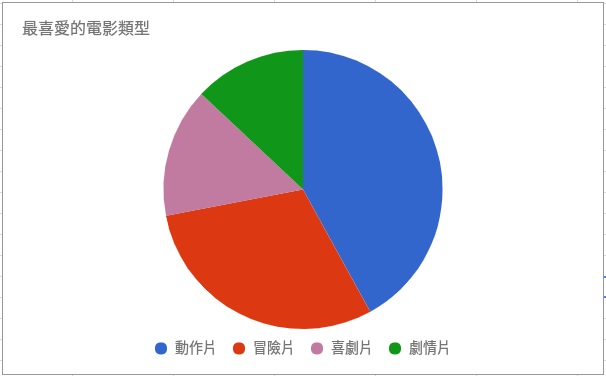 16